Στόχος της καμπάνιας ενημέρωσης του κοινού για την παχυσαρκία
Η παχυσαρκία δεν είναι επιλογή τρόπου ζωής. Είναι μια χρόνια και πολύπλοκη νόσος 1

Να ενημερωθούμε σωστά και να καταρρίψουμε τους μύθους.
✔ Να αντιμετωπίζουμε τους ανθρώπους με σεβασμό και κατανόηση.
✔ Να αποδεχτούμε ότι η παχυσαρκία χρειάζεται εξατομικευμένη ιατρική φροντίδα.
Η αλλαγή ξεκινά με την ενημέρωση και την αποδοχή. 
Ας μιλήσουμε για την παχυσαρκία με επιστημονική ακρίβεια και σεβασμό!
1. https://obesitymedicine.org/blog/definition-of-obesity/  (Accessed May 04, 2023) 2. Puhl RM, Brownell KD. Confronting and coping with weight stigma: an investigation of overweight and obese adults. Obesity (Silver Spring). 2006;14(10):1802-1815. doi:10.1038/oby.2006.208
[Speaker Notes: Η παχυσαρκία δεν είναι επιλογή τρόπου ζωής. Είναι μια χρόνια και πολύπλοκη νόσος 1. Πολλοί άνθρωποι που ζουν με παχυσαρκία αντιμετωπίζουν προκατάληψη και στίγμα, γεγονός που μπορεί να τους εμποδίσει να λάβουν την κατάλληλη φροντίδα 2.
Εσφαλμένες αντιλήψεις όπως:
Η παχυσαρκία είναι απλώς αποτέλεσμα υπερκατανάλωσης τροφής και έλλειψης άσκησης
Αν κάποιος θέλει πραγματικά, μπορεί να χάσει βάρος με δύναμη θέλησης
Οι άνθρωποι που ζουν με παχυσαρκία δεν έχουν αυτοπειθαρχία

Αυτές οι αντιλήψεις δεν βασίζονται σε επιστημονικά δεδομένα, αλλά σε στερεότυπα που διαιωνίζουν τη μεροληψία και πρέπει να καταρριφθούν.

👉 Είναι καιρός να αλλάξουμε την αντίληψη και να δούμε την παχυσαρκία μέσα από την επιστημονική της διάσταση.]
Στην Ελλάδα περίπου 2,7 εκατομμύρια άτομα ζουν με παχυσαρκία*
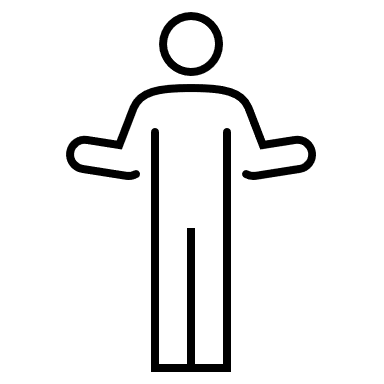 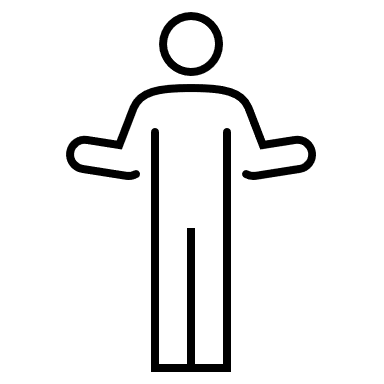 1 στους 3 ενήλικες ζει με παχυσαρκία
4 στους 10 ενήλικες με υπερβάλλον βάρος
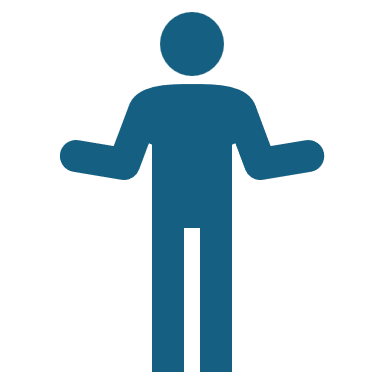 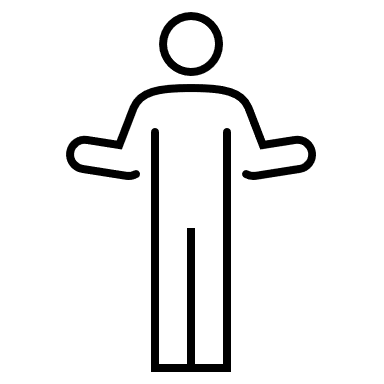 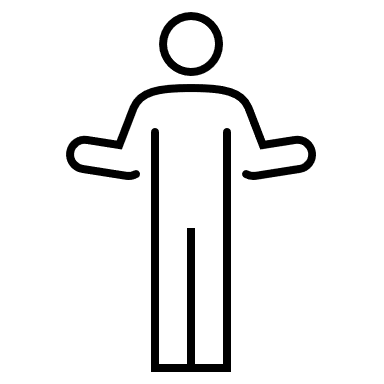 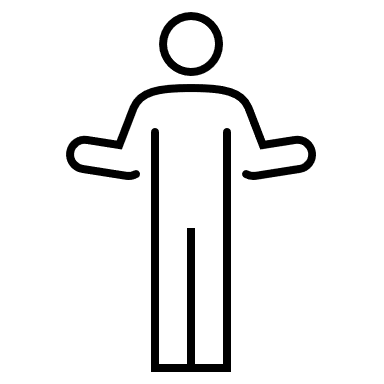 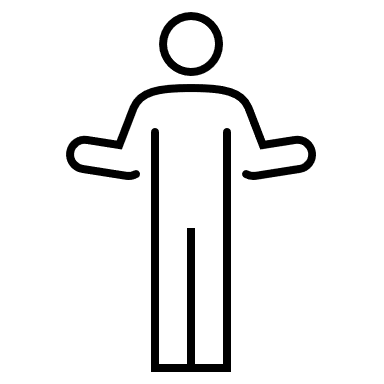 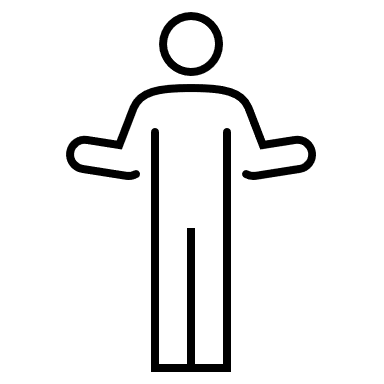 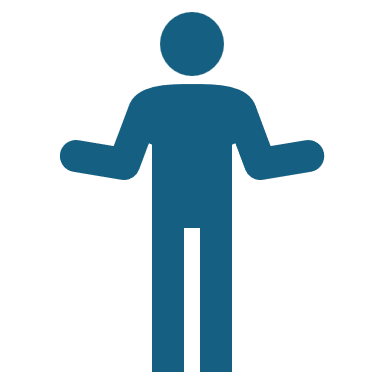 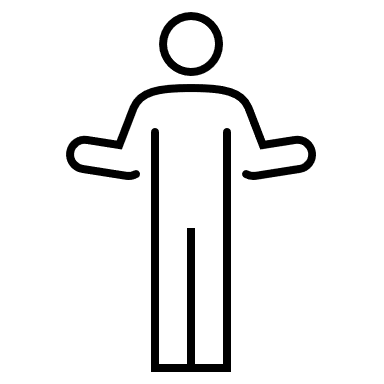 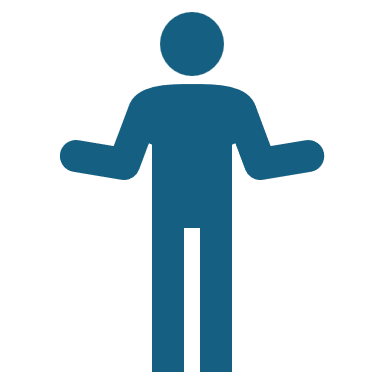 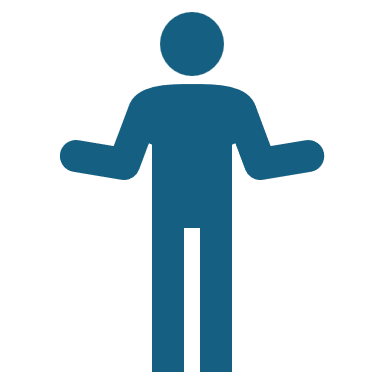 Υπολογίζεται ότι το 2030 ~ 5 εκατομμύρια ενήλικες θα έχουν υψηλό Δ.Μ.Σ.
* Υπολογισμός βάσει του ποσοστού ενήλικων ατόμων με παχυσαρκία στην Ελλάδα από τη μελέτη ΕΜΕΝΟ (Touloumi et al. BMC Public Health (2020) 20:1665) και των δεδομένων του ελληνικού πληθυσμού από την ΕΛΣΤΑΤ https://www.statistics.gr/greece-in-figures, Last assessed 07.2024.
[Speaker Notes: Στην Ελλάδα περίπου 2,7 εκατομμύρια άνθρωποι ζουν με παχυσαρκία και υπολογίζεται ότι το 2030 ~ 5 εκατομμύρια ενήλικες θα έχουν ΔΜΣ υψηλότερο του φυσιολογικού.]
H παχυσαρκία σχετίζεται με επιπλοκές
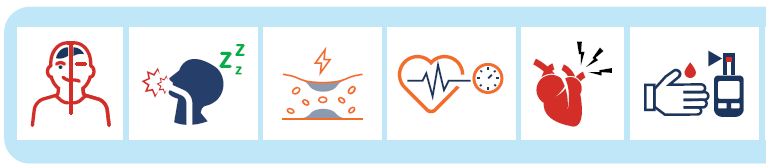 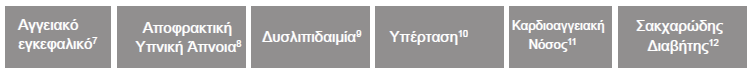 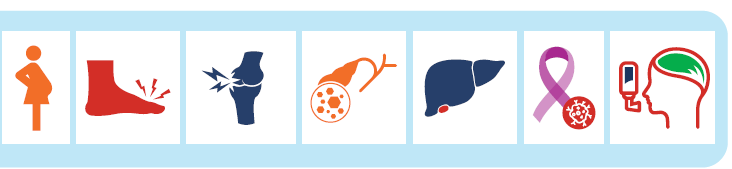 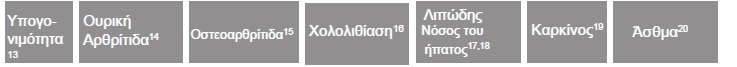 17,18
13
7. Suk SH, et al. Stroke. 2003;34(7):1586-1592. 8. Senaratna CV, et al. Sleep Med Rev.2017;34:70-81. 9. Howard BV, et al. Endocrinol Metab Clin North Am. 2003;32(4):855-867. 10. Mokdad AH, et al. JAMA. 2003;289(1):76-79. 11. Kenchaiah S, et al. N Engl J Med. 2002;347(5):305-313. 12. Schnurr TM, et al. Diabetologia. 2020;63(7):1324-1332. 13. Silvestris E, et al. Reprod Biol Endocrinol. 2018;16(1):22. 14. Bai L, et al. Arthritis Res Ther. 2021;23(1):69. 15. King LK, et al. Indian J Med Res. 2013;138(2):185-193. 16. Stender S, et al. Hepatology. 2013;58(6):2133-2141. 17. Divella R, et al. Int J Biol Sci. 2019;15(3):610-616. 18. De A, et al. J Hepatol. 2023:S0168-8278(23)05044-4. 19. Calle EE, et al. N Engl J Med. 2003;348(17):1625-1638. 20. Peters U, et al. J Allergy Clin Immunol. 2018;141(4):1169-1179.
3
[Speaker Notes: Η ζωή με την παχυσαρκία μπορεί να συνοδεύεται από σωματικούς περιορισμούς, μπορεί να επηρεάσει την ψυχική υγεία και σχετίζεται με περισσότερες από 200 επιπλοκές.]
Οι άνθρωποι που ζουν με παχυσαρκία πιστεύουν ότι η διαχείριση του βάρους τους είναι δική τους ευθύνη
54%
των ατόμων με παχυσαρκία συζητούν για το βάρος τους με τον ιατρό τους μετά από ~ 6 χρόνια από τη στιγμή που το αντιμετωπίζουν
81%
των ατόμων με παχυσαρκία πιστεύει ότι η απώλεια βάρους είναι αποκλειστικά δική τους ευθύνη.
30%
των ατόμων με παχυσαρκία έχουν κάνει πάνω από 5 σοβαρές προπάθειες να χάσουν βάρος.
Μόνο το 11% πέτυχε
απώλεια βάρους
και κατάφερε να τη
διατηρήσει για 1 χρόνο.
Δεδομένα από μελέτη ACTION-IO (Caterson ID, et al. Diabetes Obes Metab. 2019; 21:1914-1924).
[Speaker Notes: Παρά την αναγνώριση της παχυσαρκίας ως νόσου τόσο από τους ΕΥ όσο και από τους ασθενείς, τα περισσότερα άτομα με παχυσαρκία δεν αναζητούν ιατρική βοήθεια. 
Η πλειονότητα των ατόμων που έχουν ήδη συζητήσει για το βάρος ένιωσαν ικανοποίηση που άνοιξε πρώτος τη συζήτηση ο ΕΥ.
Ενώ μεγαλύτερο μέρος των ατόμων που δεν έχουν συζητήσει ακόμη το βάρος τους, θα ήθελαν ο ΕΥ να ανοίξει πρώτος τη συζήτηση.]
Κύριο μήνυμα καμπάνιας: Το σώμα αντιστέκεται στην απώλεια βάρους
Τα άτομα που ζουν με την νόσο βρίσκονται σε ένα φαύλο κύκλο απώλειας και επαναπρόσληψης βάρους

 Όταν οι άνθρωποι που ζουν με παχυσαρκία προσπαθούν να χάσουν βάρος μειώνοντας τις θερμίδες που καταναλώνουν, το σώμα αντιστέκεται και προσπαθεί να διατηρήσει το προηγούμενο βάρος του. 

 Αυτό συμβαίνει μέσω πολύπλοκων βιολογικών μηχανισμών που ρυθμίζουν την όρεξη και τον μεταβολισμό. 

 Η διαχείριση του βάρους δεν είναι αποκλειστική ευθύνη των ανθρώπων που ζουν με παχυσαρκία. Χρειάζεται να απευθυνθούν στον γιατρό τους!
Sumithran P, Prendergast LA, Delbridge E, et al. Long-term persistence of hormonal adaptations to weight loss. N Engl J Med. 2011;365(17):1597-604. doi:10.1056/NEJMoa1105816
[Speaker Notes: Οι άνθρωποι που ζουν με παχυσαρκία προσπαθούν να χάσουν βάρος με δίαιτα και άσκηση και μπορεί πράγματι να το επιτύχουν βραχυπρόθεσμα, ωστόσο, η διατήρηση αυτής της απώλειας βάρους με την πάροδο του χρόνου, είναι συνήθως η πιο δύσκολη. 
Οι άνθρωποι που ζουν με την νόσο μπορεί να αισθάνονται αβοήθητοι μετά από ανεπιτυχείς προσπάθειες να χάσουν βάρος εξαιτίας παραγόντων εντελώς εκτός του ελέγχου τους ή μπορεί να παγιδεύονται σε έναν φαύλο κύκλο απώλειας και ανάκτησης βάρους.]
Για να σπάσει ο φαύλος κύκλος
Κατανόηση της παχυσαρκίας και αποδοχή της ως χρόνιας νόσου!

Τα άτομα που ζουν με παχυσαρκία χρειάζονται βοήθεια και μπορούν να απευθύνονται στον γιατρό τους.

Η διαχείριση βάρους περιλαμβάνει ένα εξατομικευμένο θεραπευτικό πλάνο αντιμετώπισης σε συνεργασία με τον γιατρό.

Οι άνθρωποι που ζουν με παχυσαρκία αξίζουν ολοκληρωμένη φροντίδα